Set parameters
Head-on collision:
CMS energy:
Magnetic rigidity:
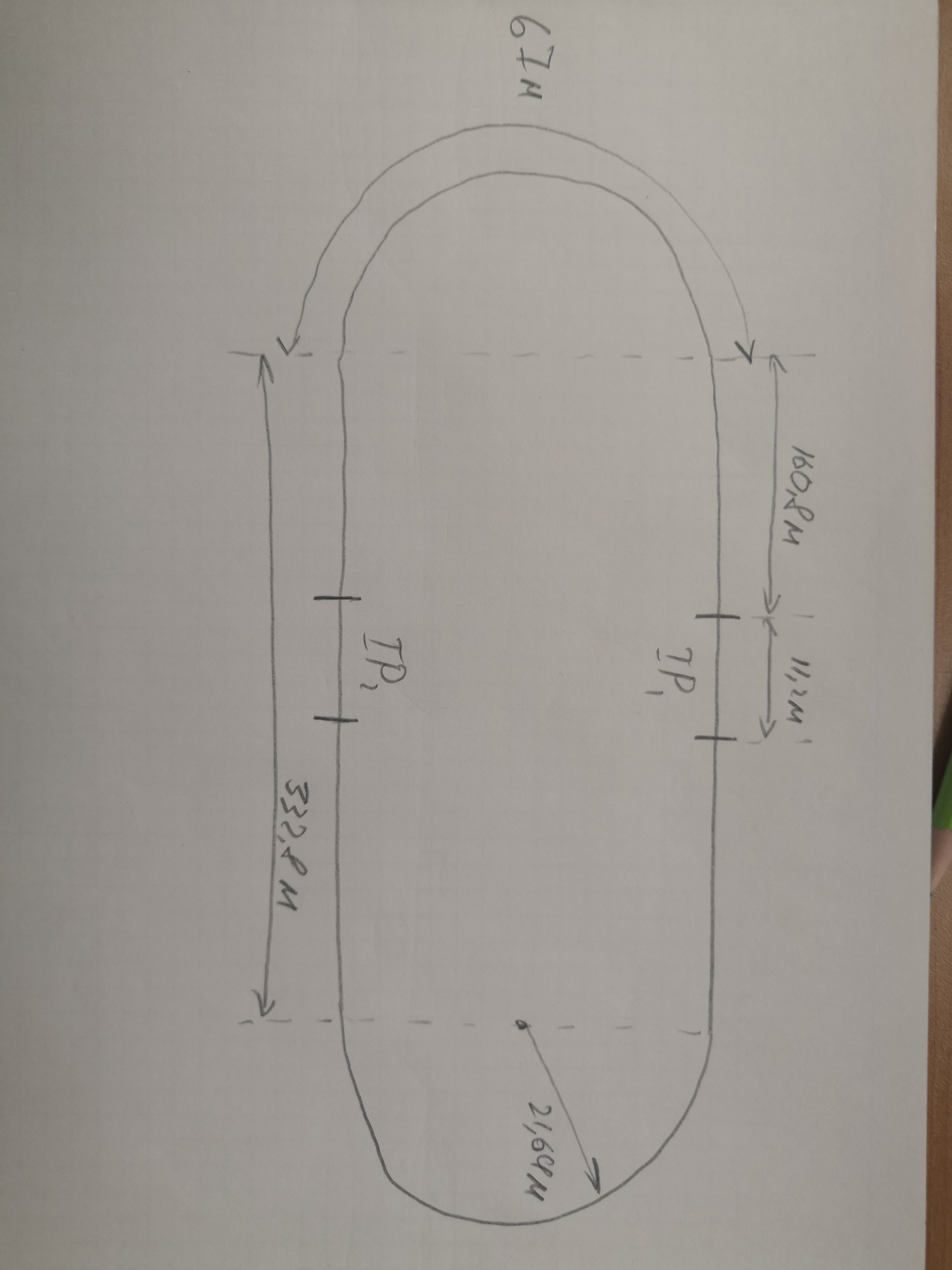 General scheme:
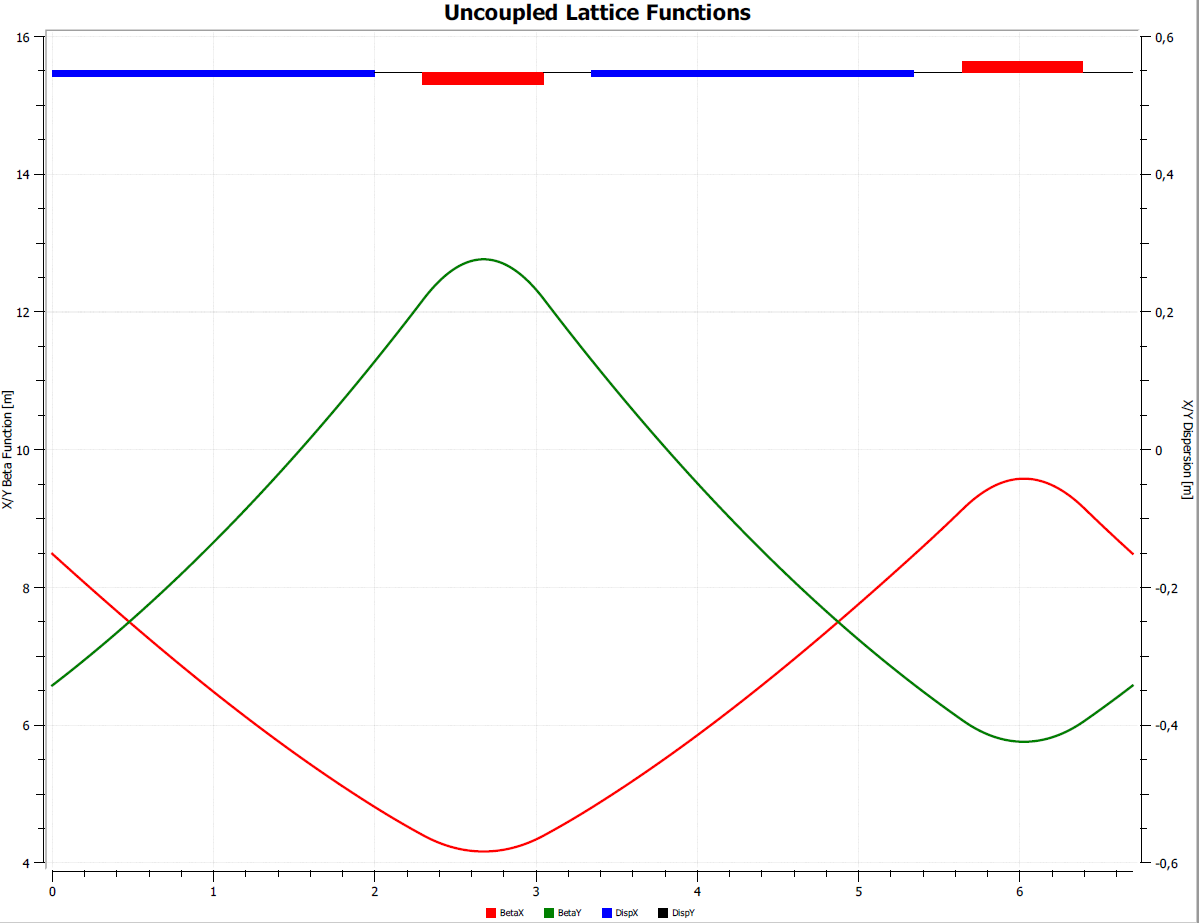 ARC beta-functions
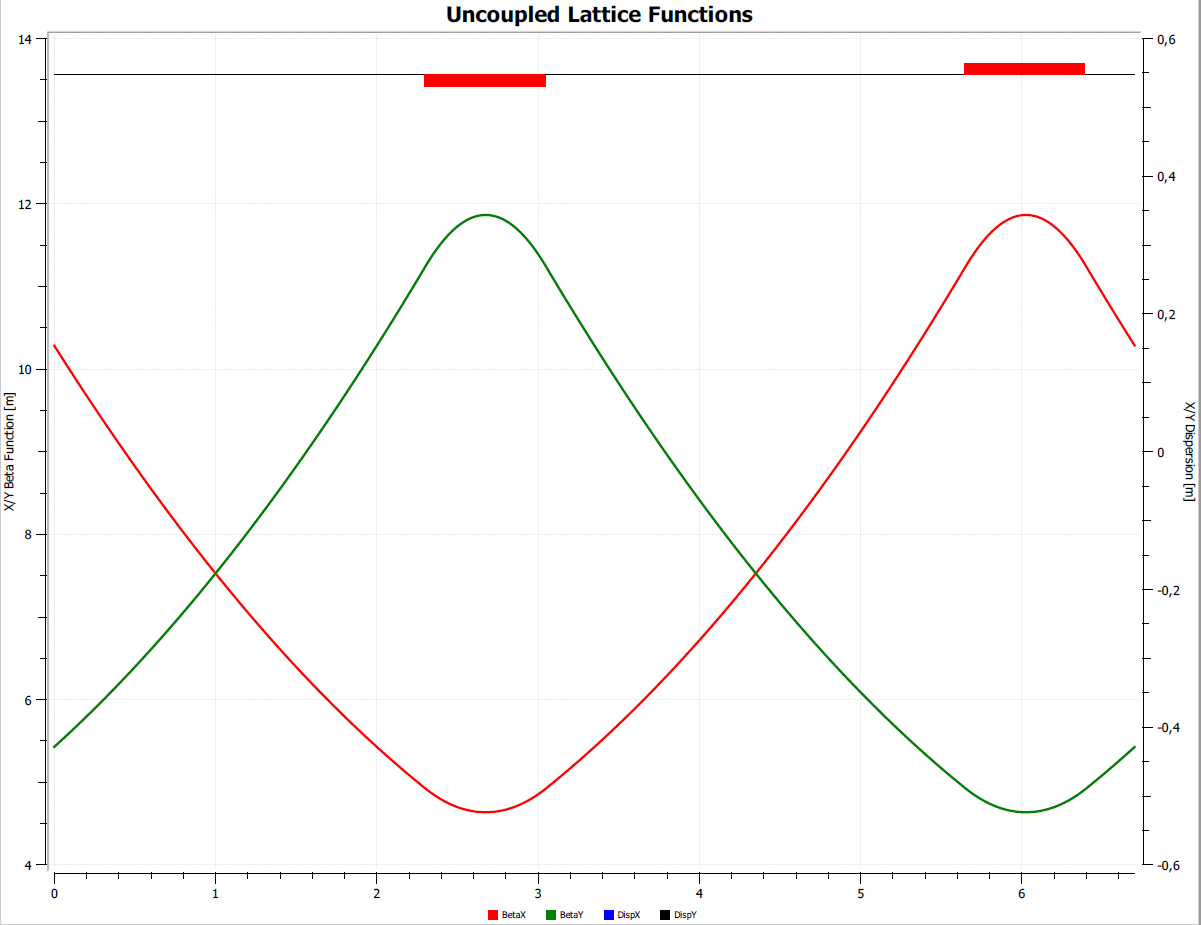 Straight section beta-function
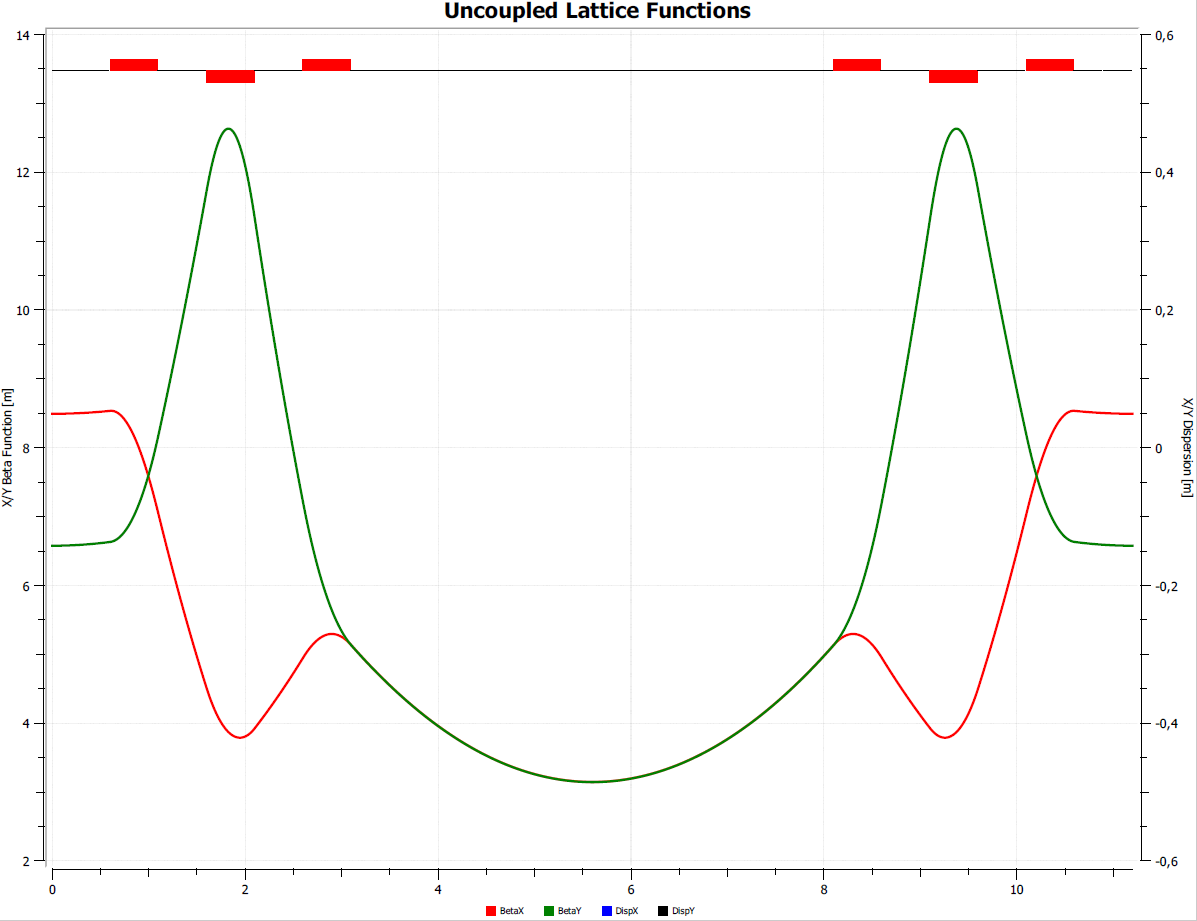 IP beta-functions
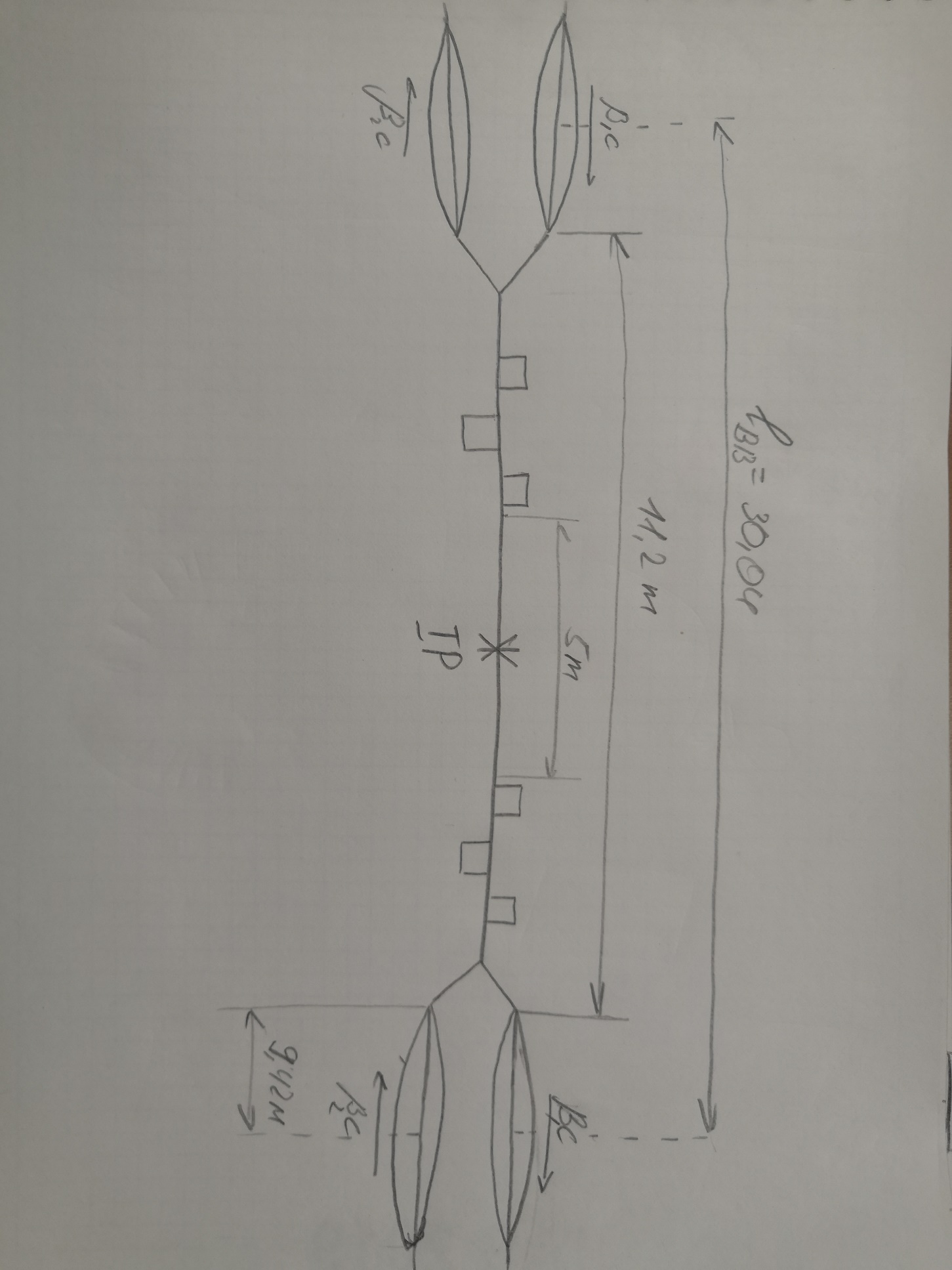 Collision scheme:
Laslett and beam-beam effect:
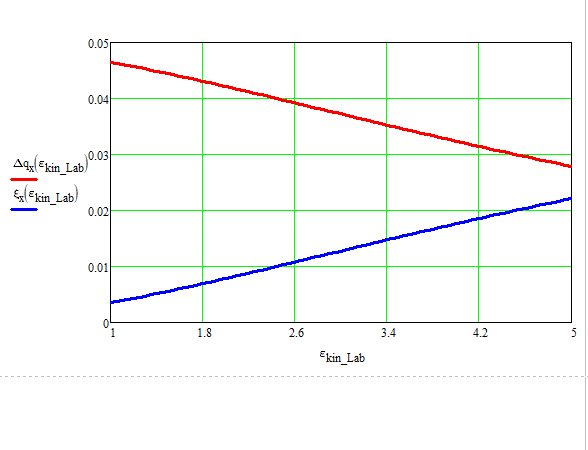 Number of particles depending on energy:
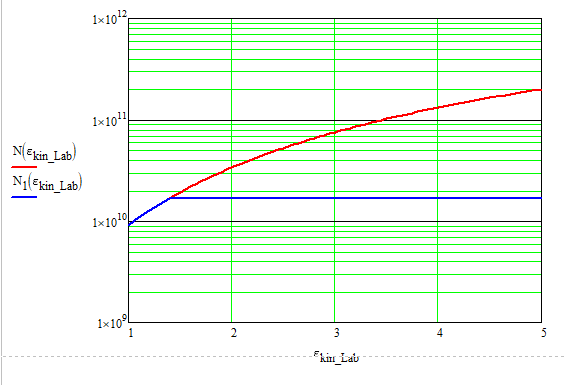 Luminocity on energy:
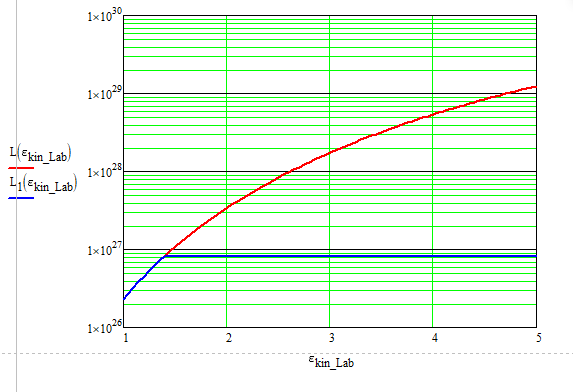